IT PMOビジョンとミッションステートメントテンプレート
視覚
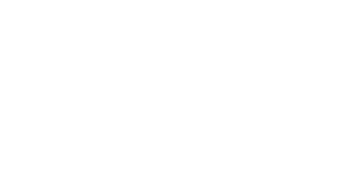 ITプロジェクトの管理において卓越性を提供する
使命
ビジネス目標に沿ったITプロジェクトを成功裏に実行、管理、完了するには
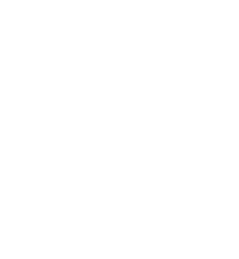 利害関係者と協力して、IT プロジェクトの目標と目的が明確であることを確認します。
IT プロジェクトの監視を追跡、レビュー、および管理します。
関連するすべての利害関係者にプロジェクトのステータスと詳細を可視化します。
プロジェクト管理手法を遵守し、適切な技術を活用する。
標準化されたプロジェクト管理プロセスを開発および維持する。
事前定義された達成基準に基づいてプロジェクトをレビューおよび測定します。